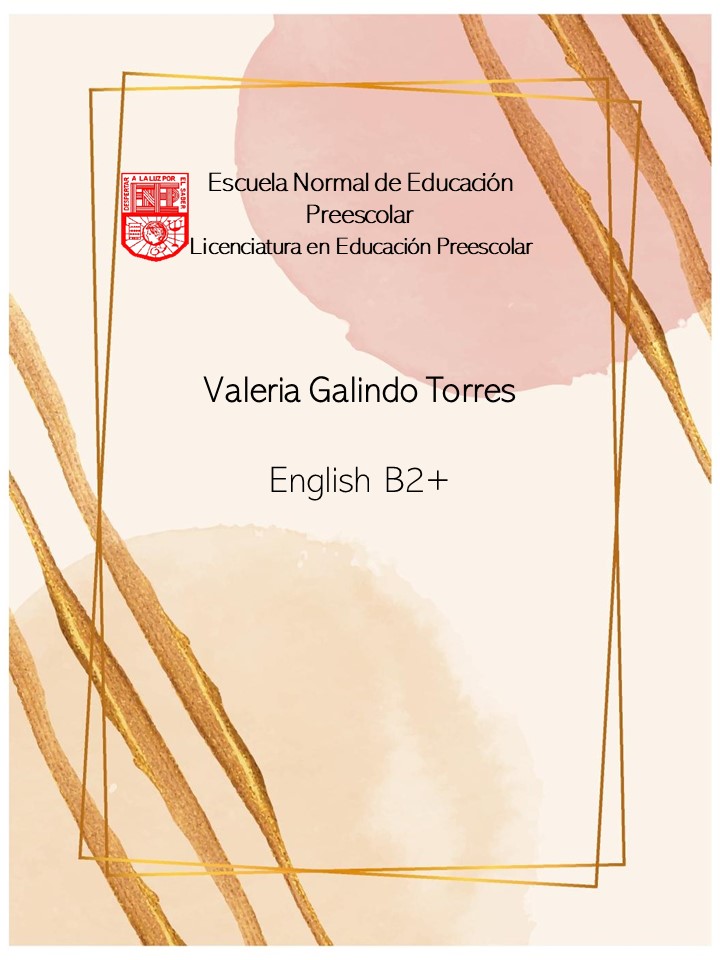 Writing Assignment


May 12, 2021
Your Paragraph here: (Font arial 10, margin 1 )
Currently, I would not really like to know much about my future. Of course, if I would like to know if I need to save a large nest egg, if I need to invest or in what, but I feel that that is the fun and amazing thing about life, that you are living and enjoying the process, otherwise, I would already be waiting for everything, and it would become a bit boring because it will be predictable.
I don't think I would ever go with a fortune teller since I feel like it's a scam ha-ha. Besides, as I said before, the meaning of living your life and enjoying it is lost; for me life is full of surprises sometimes good sometimes bad, so that’s when you have to keep an eye on because it all makes us learn something and define us, so no. I prefer to discover it while I grow up.
I’m not elusive about future; I do not think that it is something that can be controlled, sincerely I am one of the people who think that it does not matter which way you take, the turns you take, or that you try to avoid certain situations, as my mother would say, when it’s your turn, it’s your turn.
My ideal life would start mainly by graduating, getting a job to start making my life, I would like to get married and have a very beautiful house with rescued dogs. I would also like to be a mom and be a very good one. In my ideal life there are also many trips to different countries, cities, and fun adventures.
I think people in my country don't usually think about the future that way, and by this, I mean that as I mentioned before, we have an idea of ​​what we want, but we are not really 100% aware of what this entails. For this same reason, I have realized that many people do not save for their future, but those who realize their misfortune often mentor young people to do what they did not do.